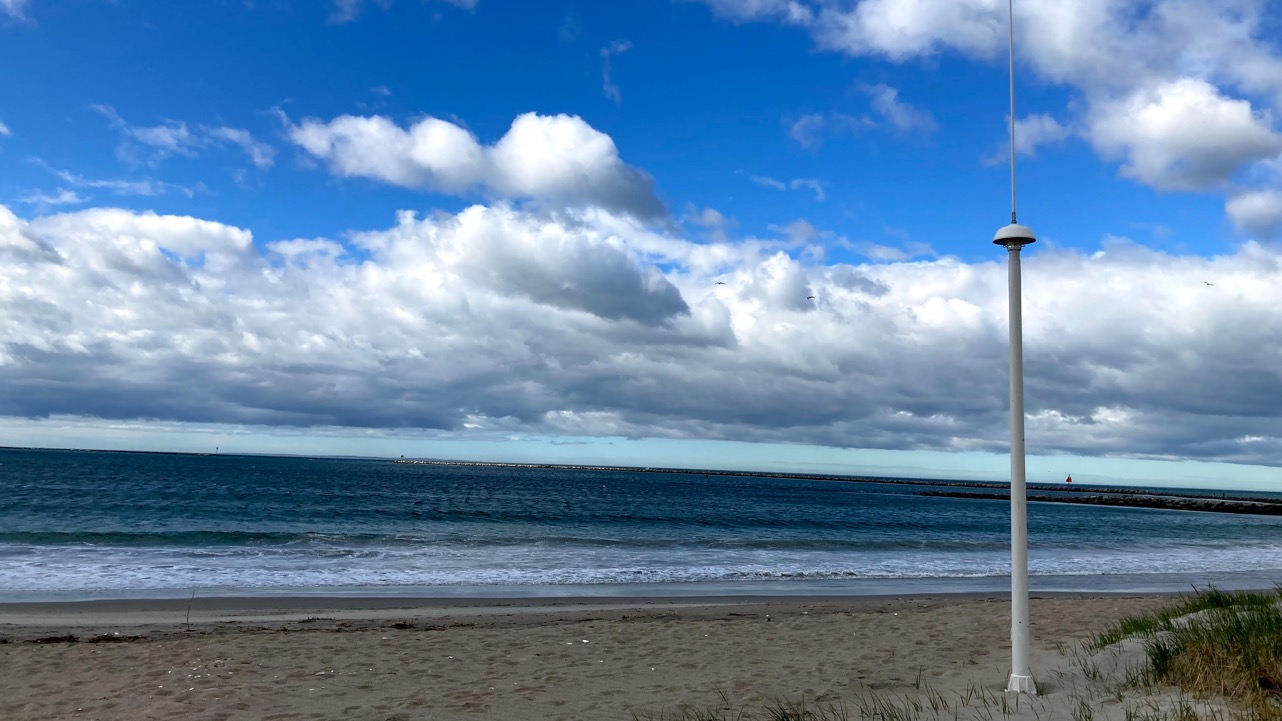 Impact of Surface Current Measurements on NY Harbor Water Levels
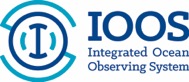 Hugh Roarty
Ethan Handel
 Tim Stolarz
Josh Kohut
Scott Glenn
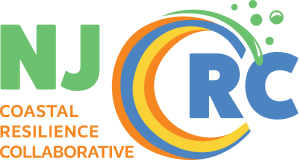 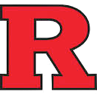 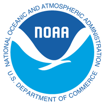 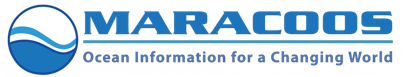 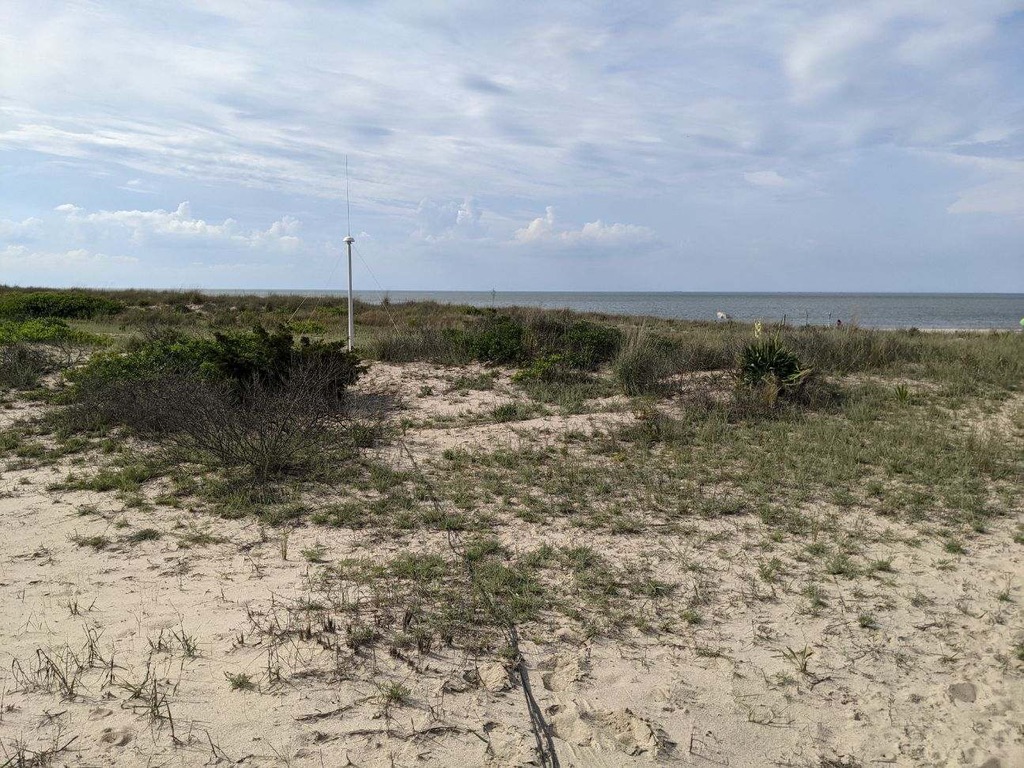 Outline
Introduction to HF radar
Tidal Currents in Raritan Bay
Long term statistics 2012-2024
High Frequency Radar
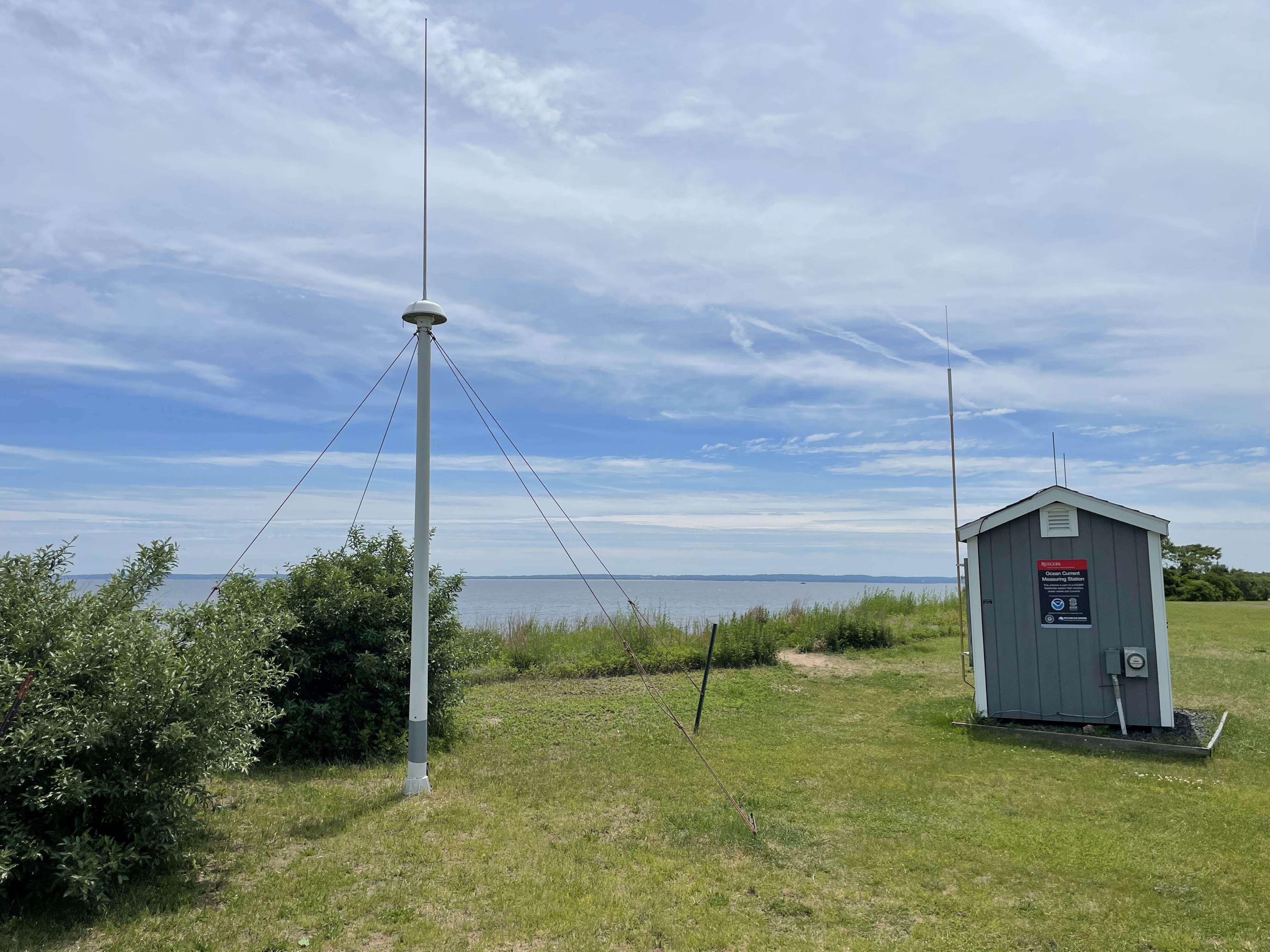 CODAR Tx/Rx Antenna
GREAT KILLS PARK, NY
Mid Atlantic Surface Current Network
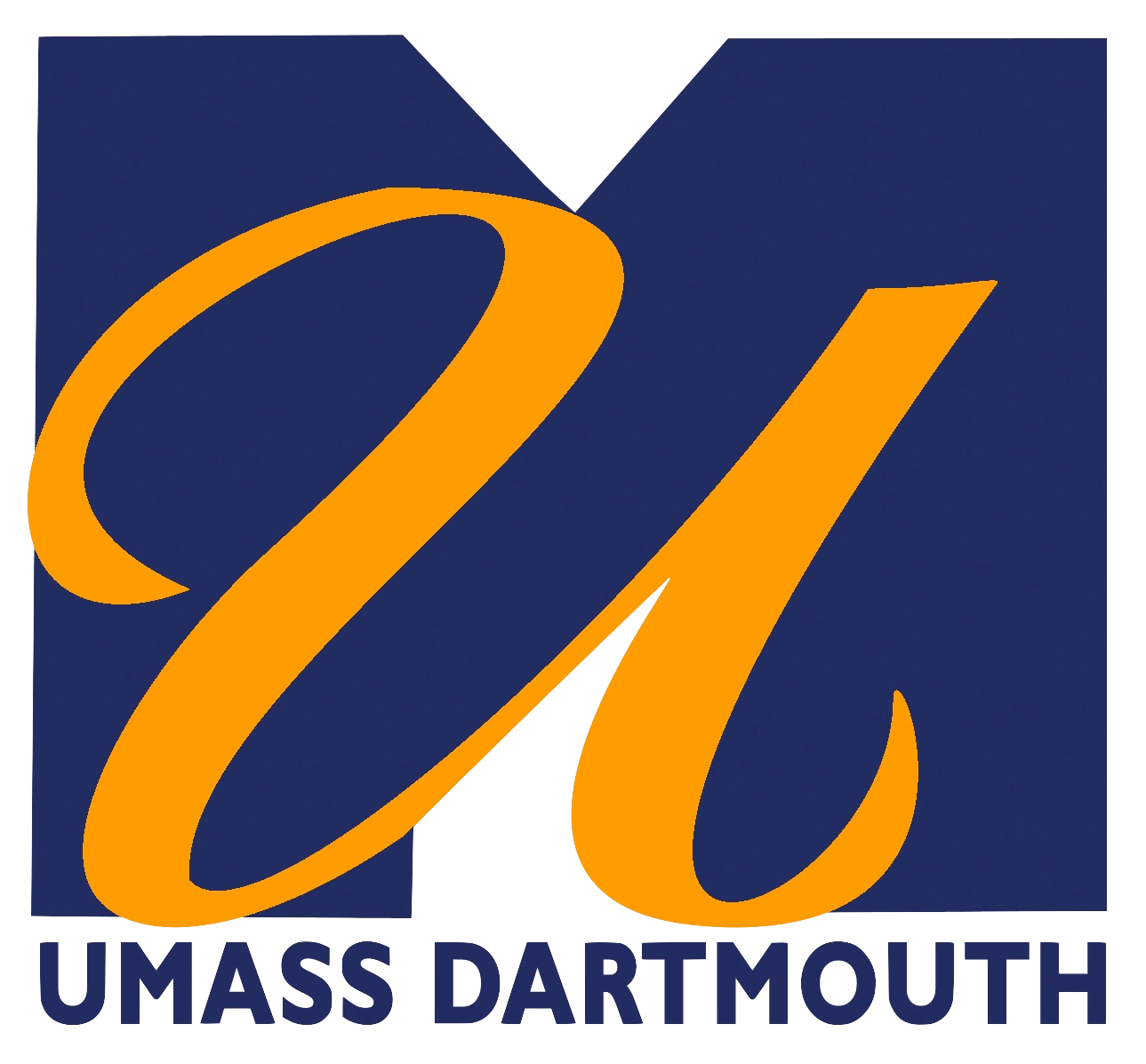 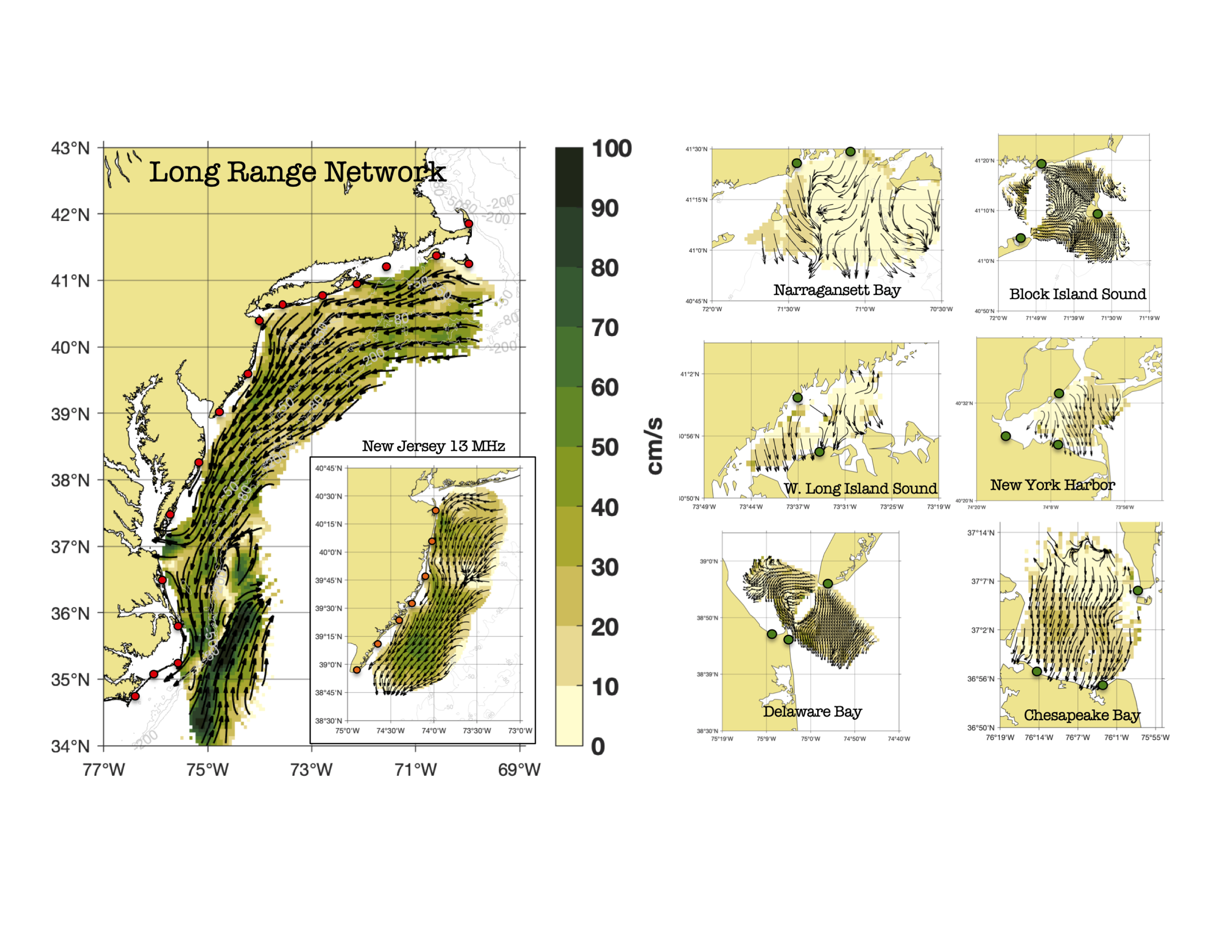 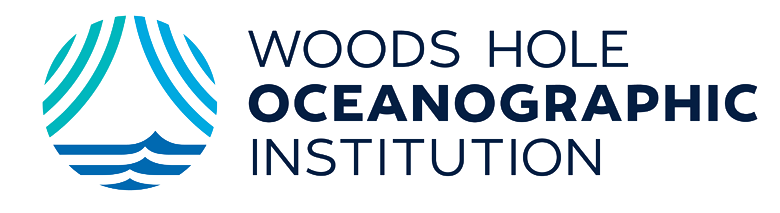 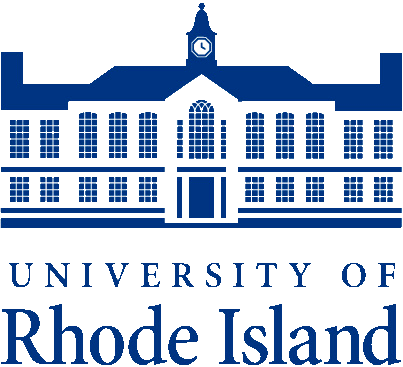 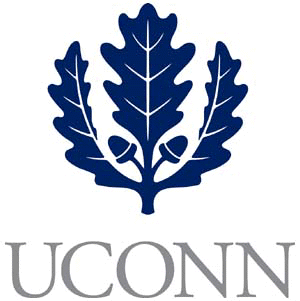 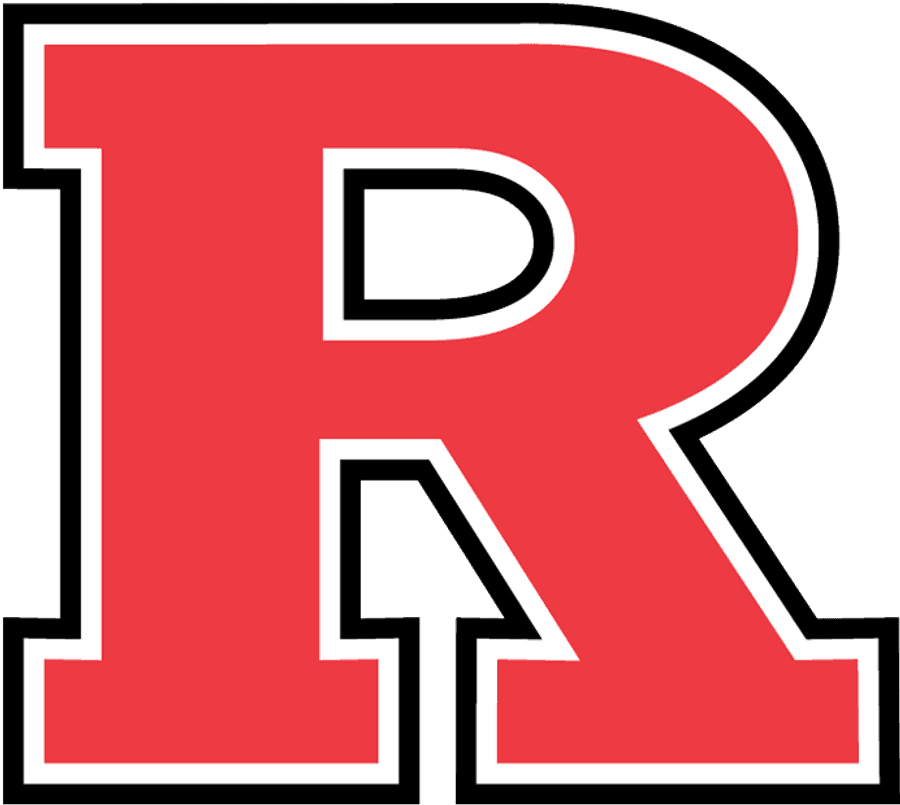 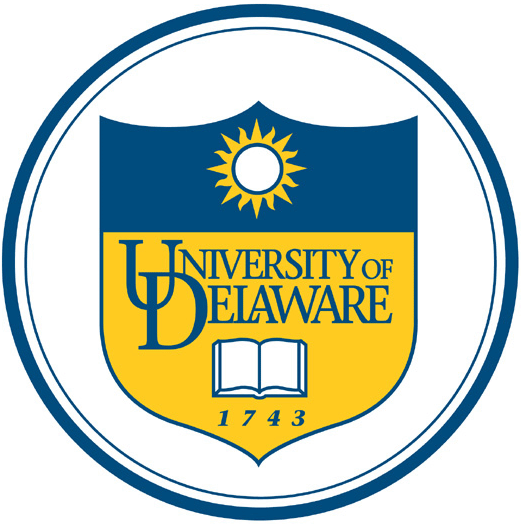 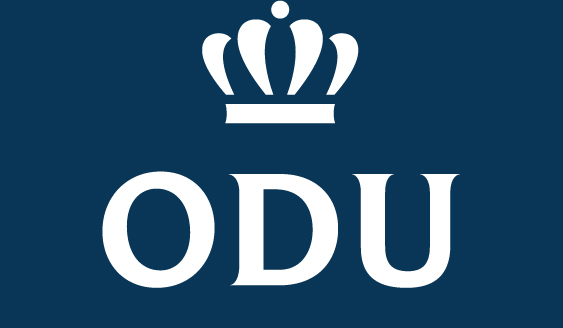 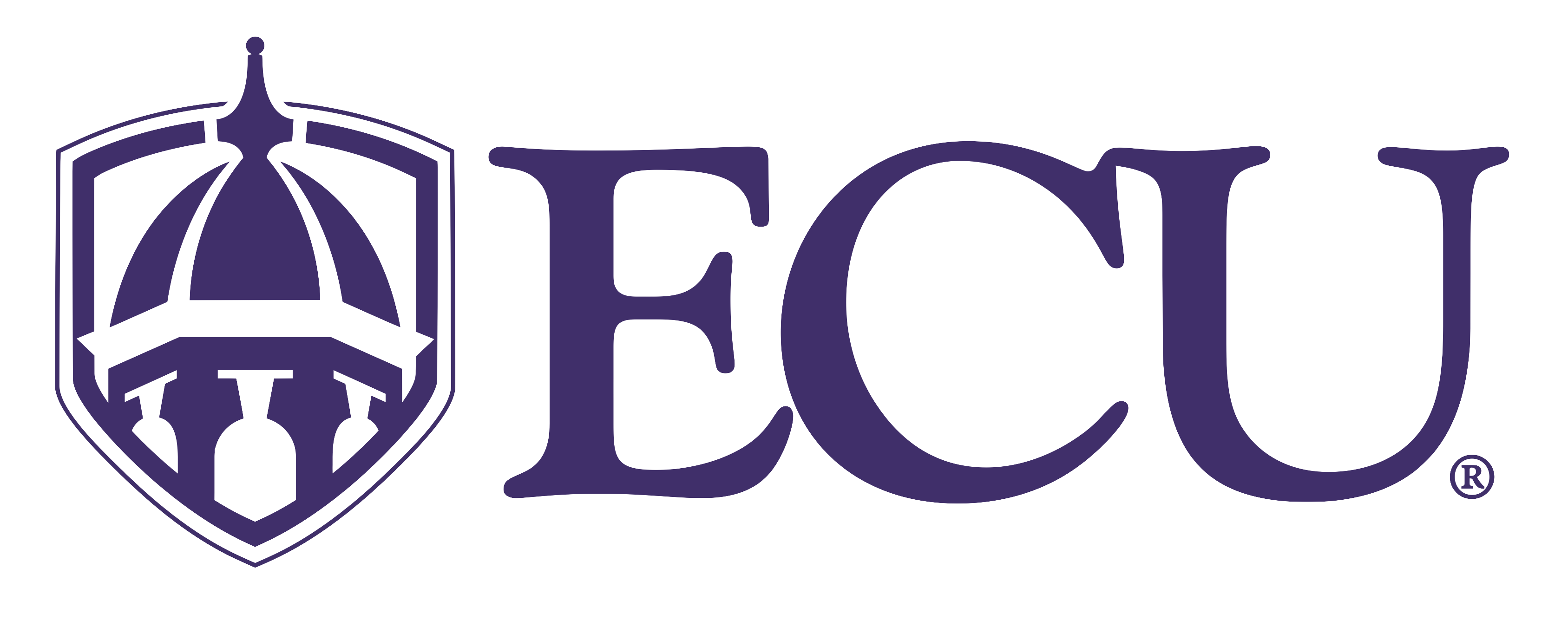 Surface Currents from SeaSonde HF Radar
Radial Map of Currents
Total Map of Currents
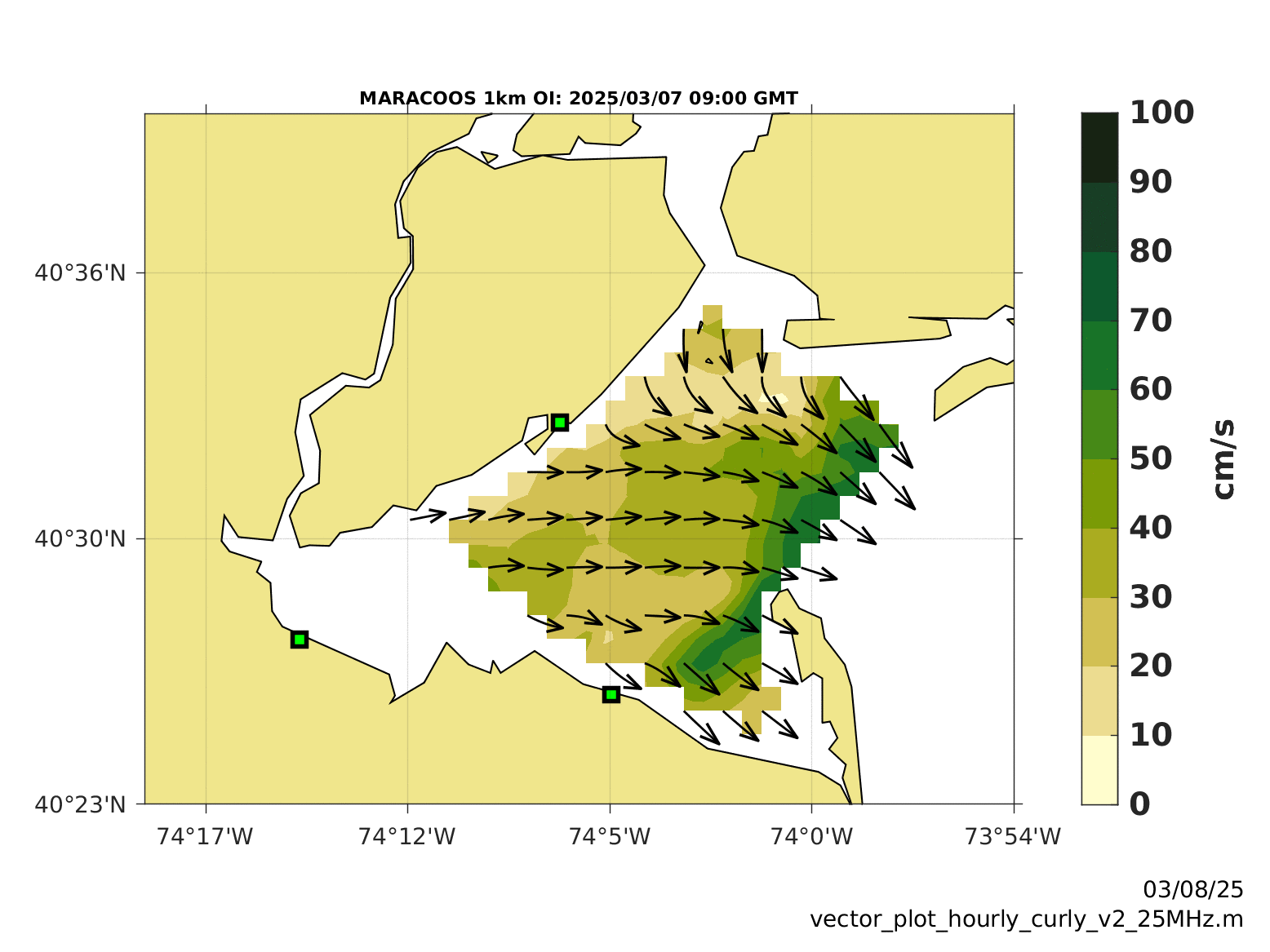 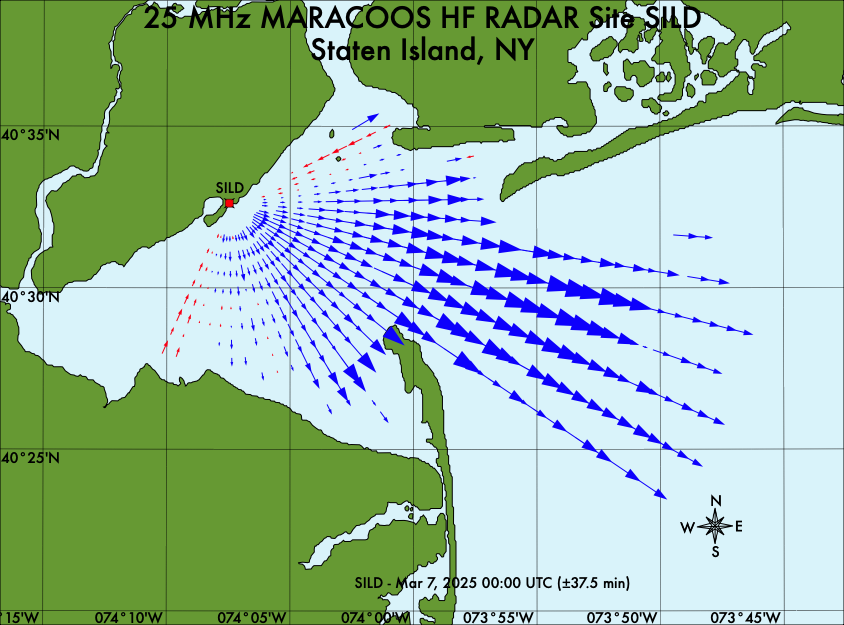 Surface Waves from SeaSonde HF Radar
SILD
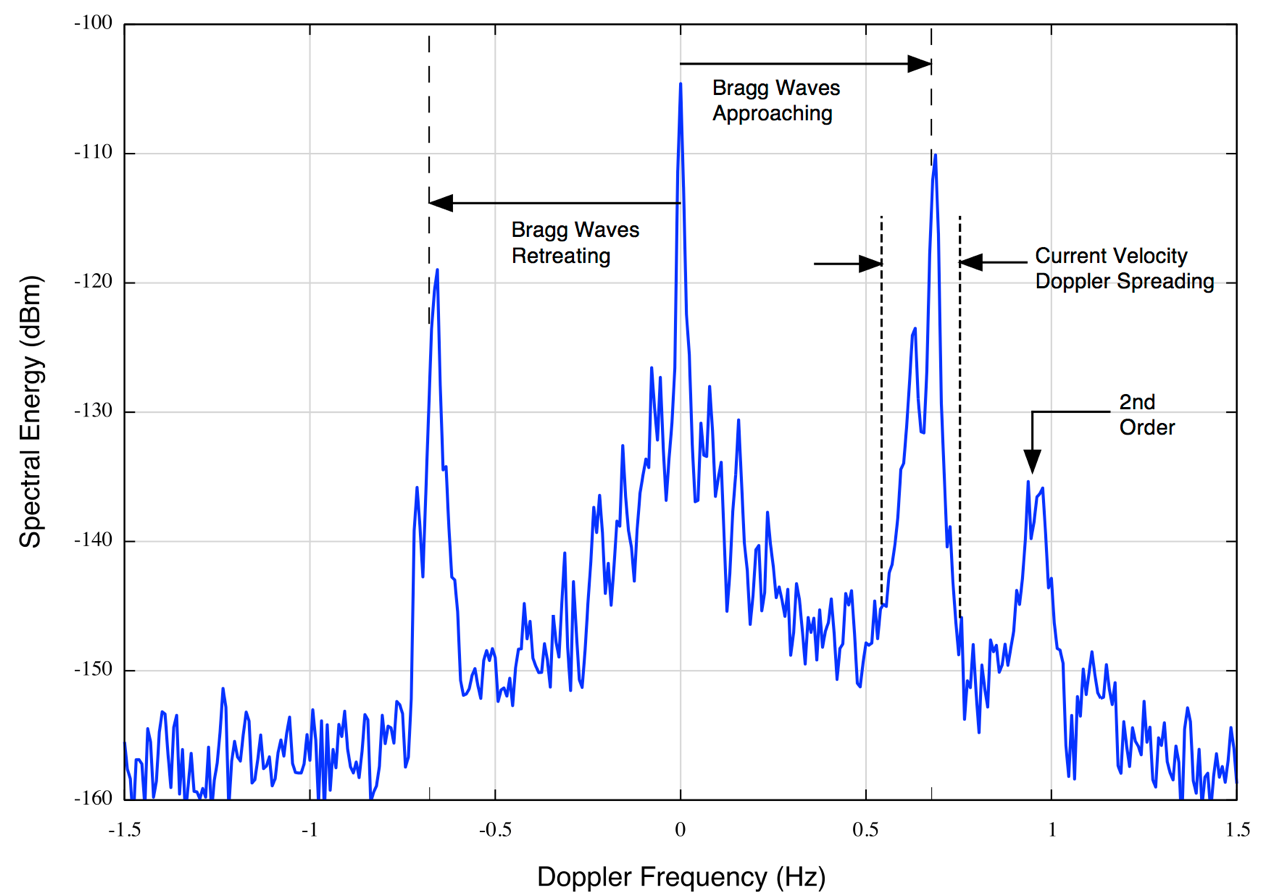 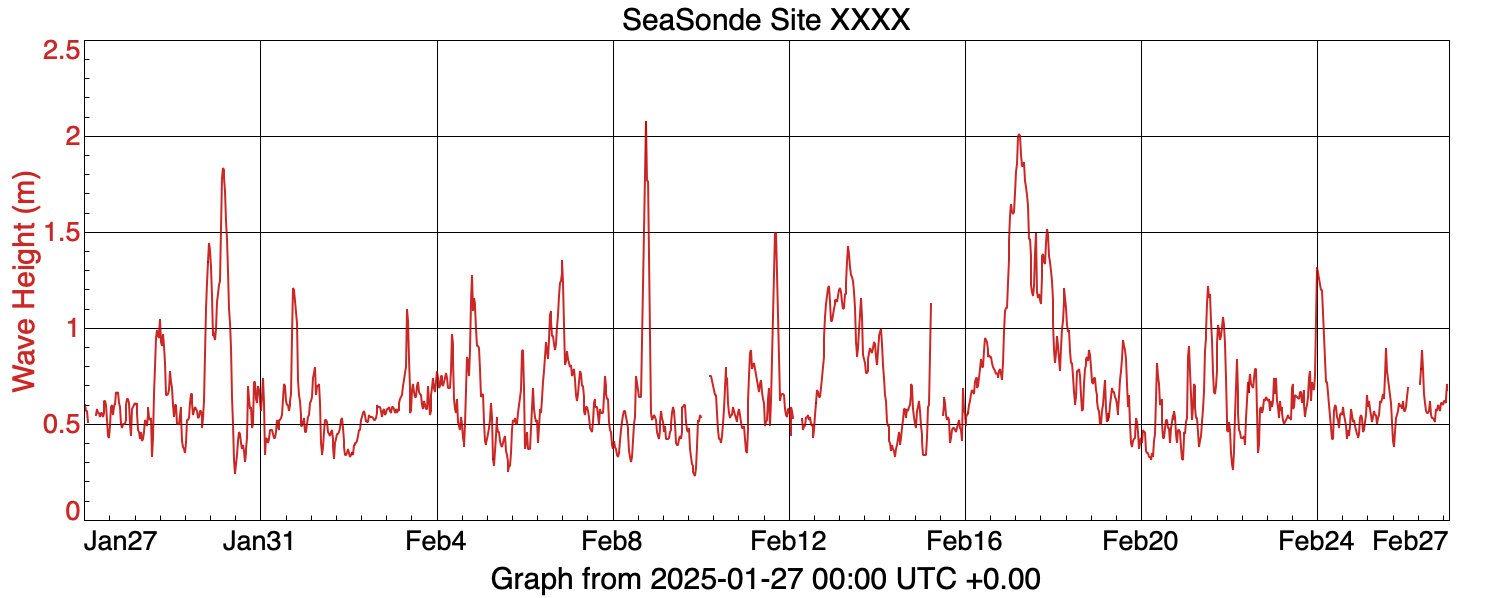 JAN/FEB 2025
Study Area
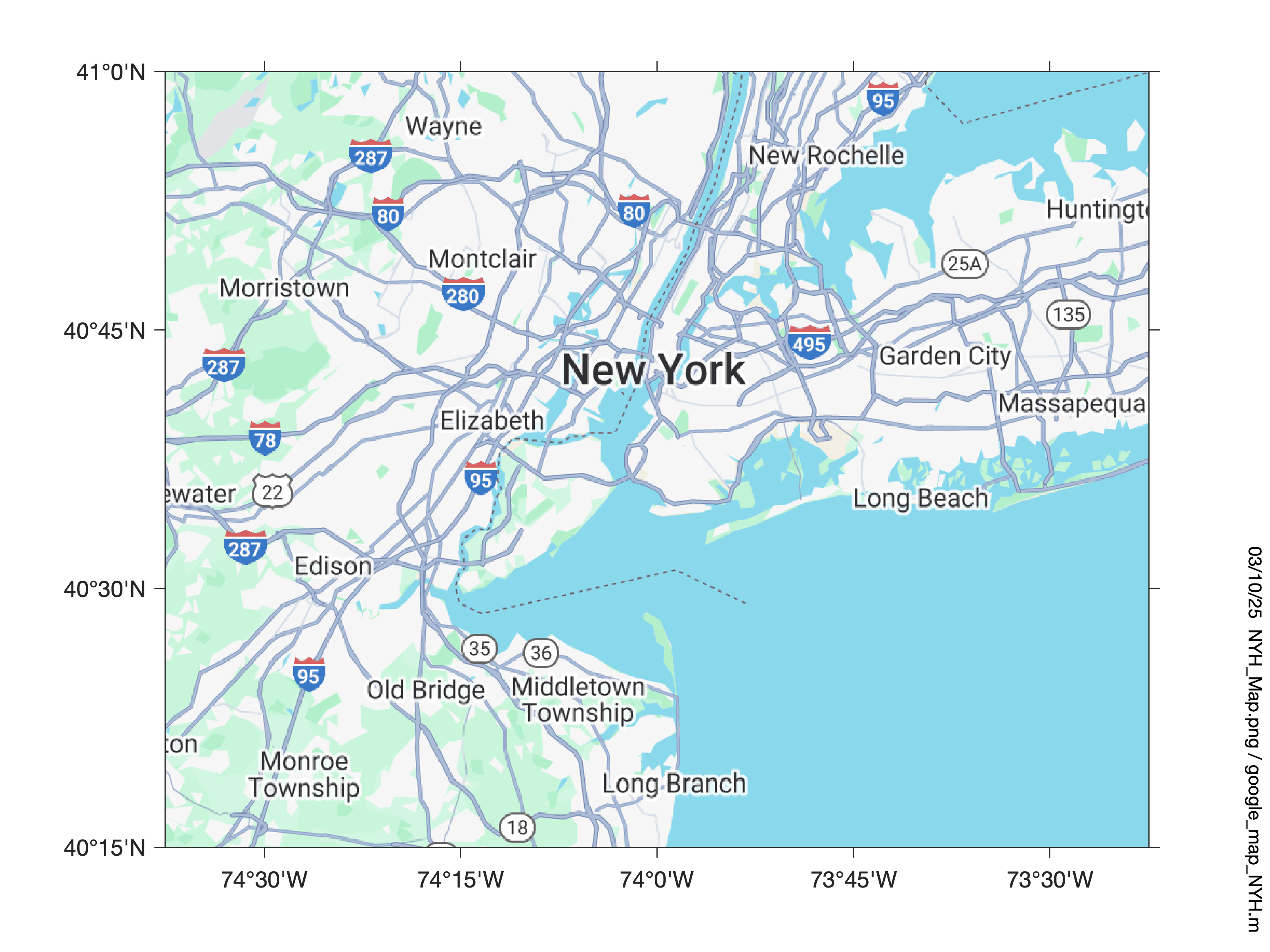 Staten Island 	-  2006 January
Port Monmouth	- 2012 March
Old Bridge	- 2015 October
Staten Island
Old Bridge
Port Monmouth
Water Level at Battery
Tidal Currents
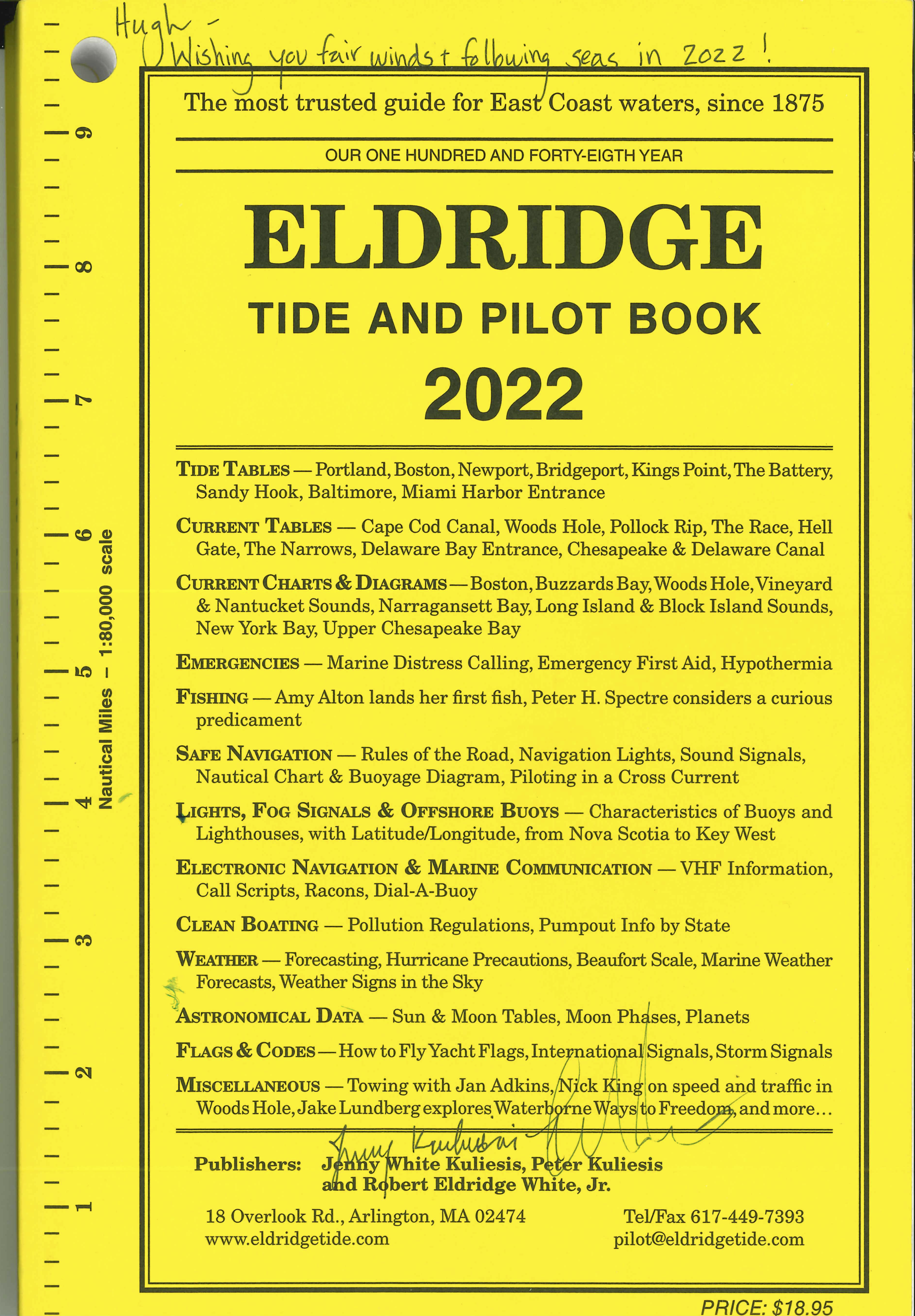 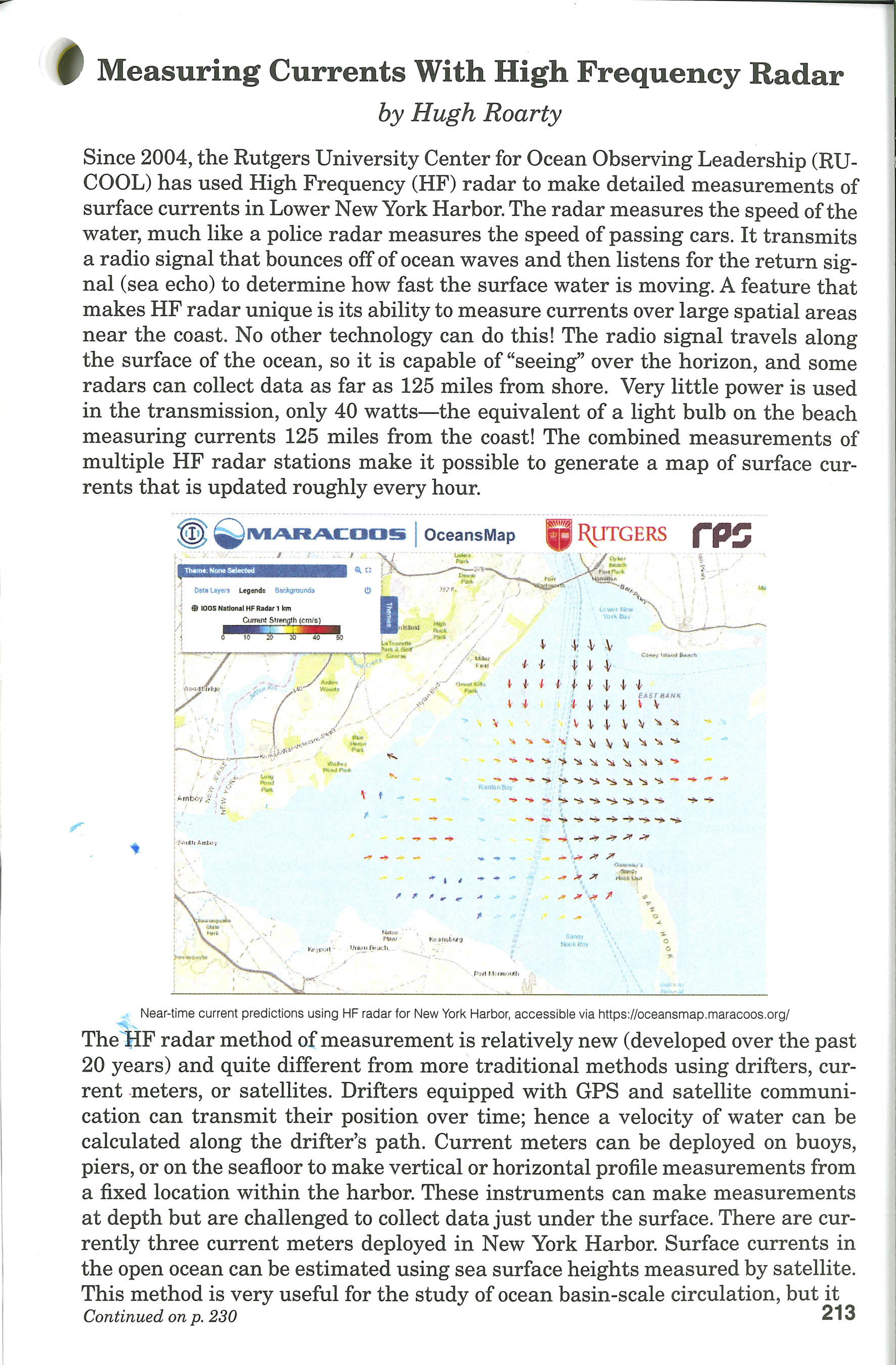 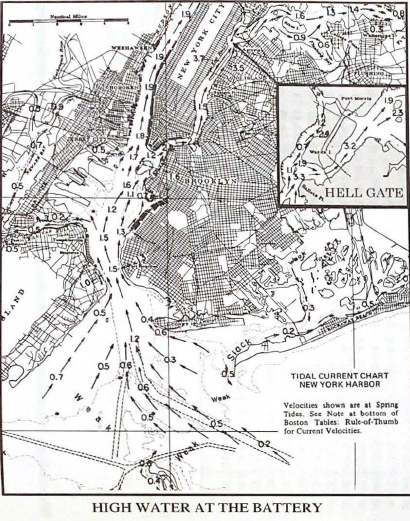 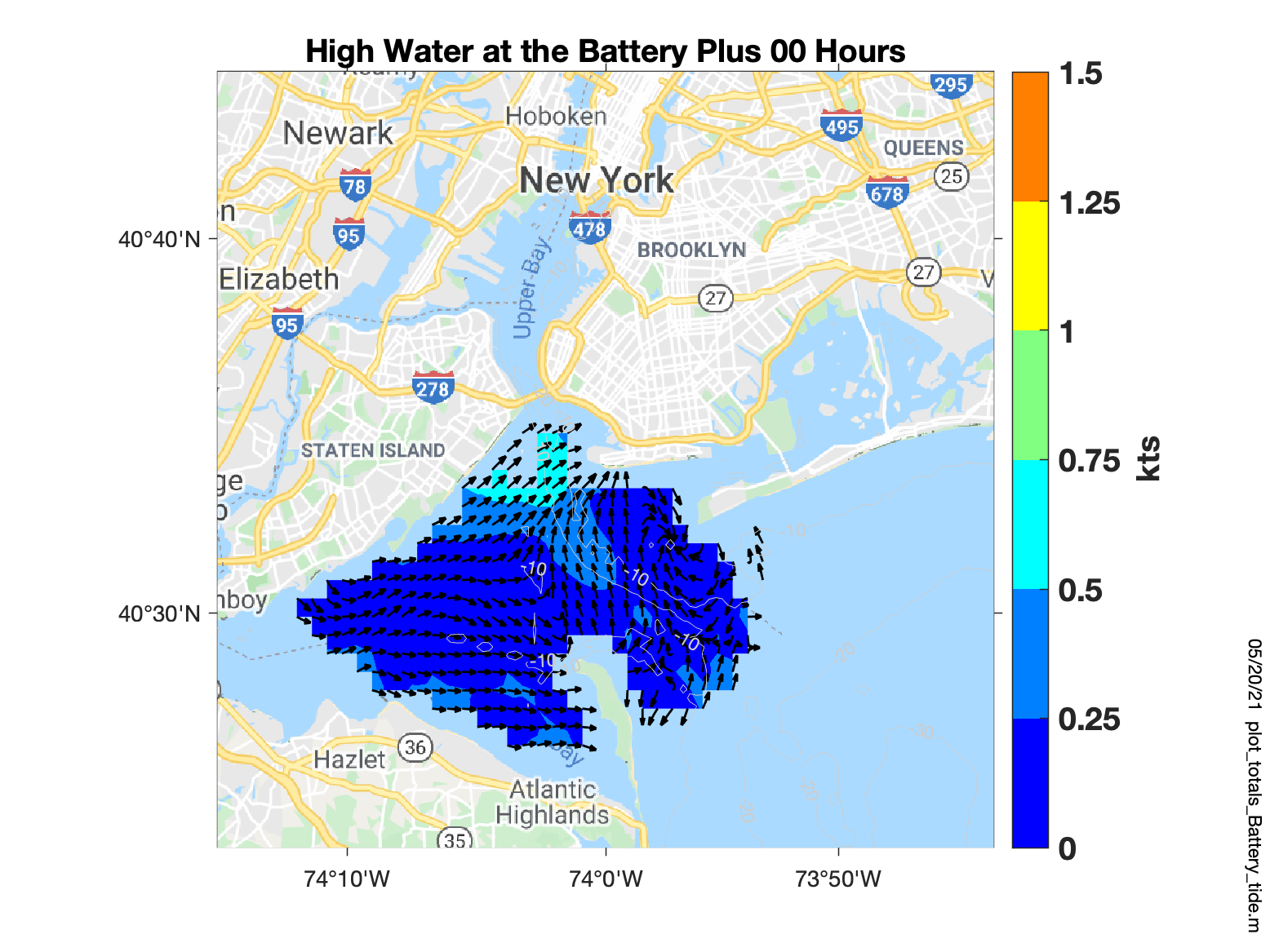 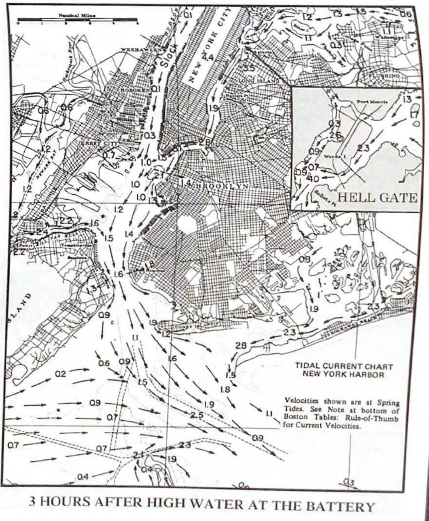 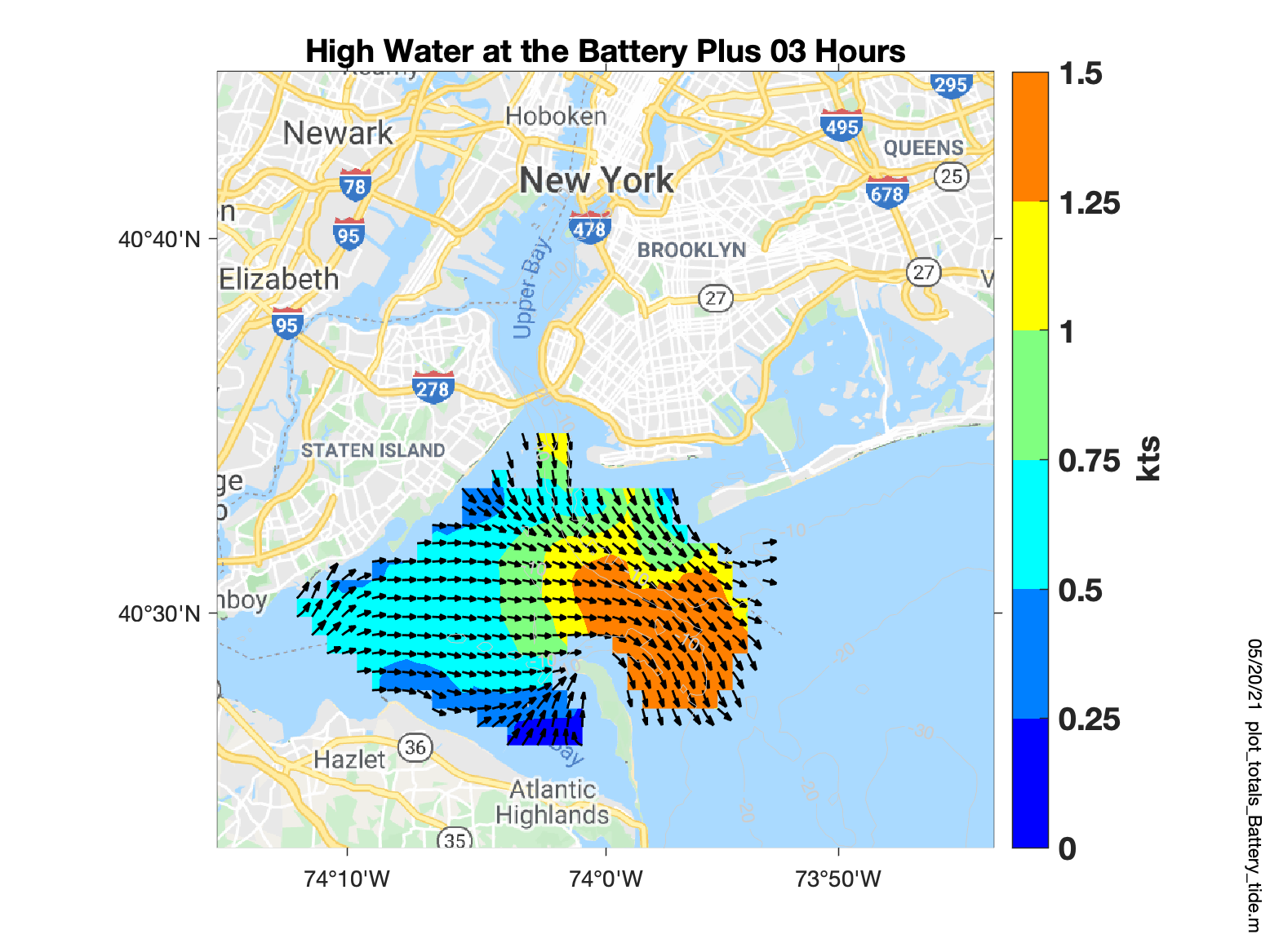 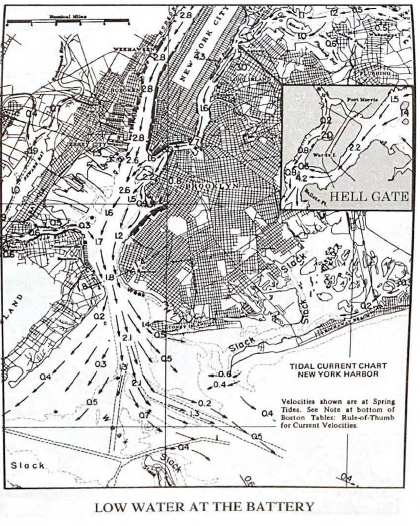 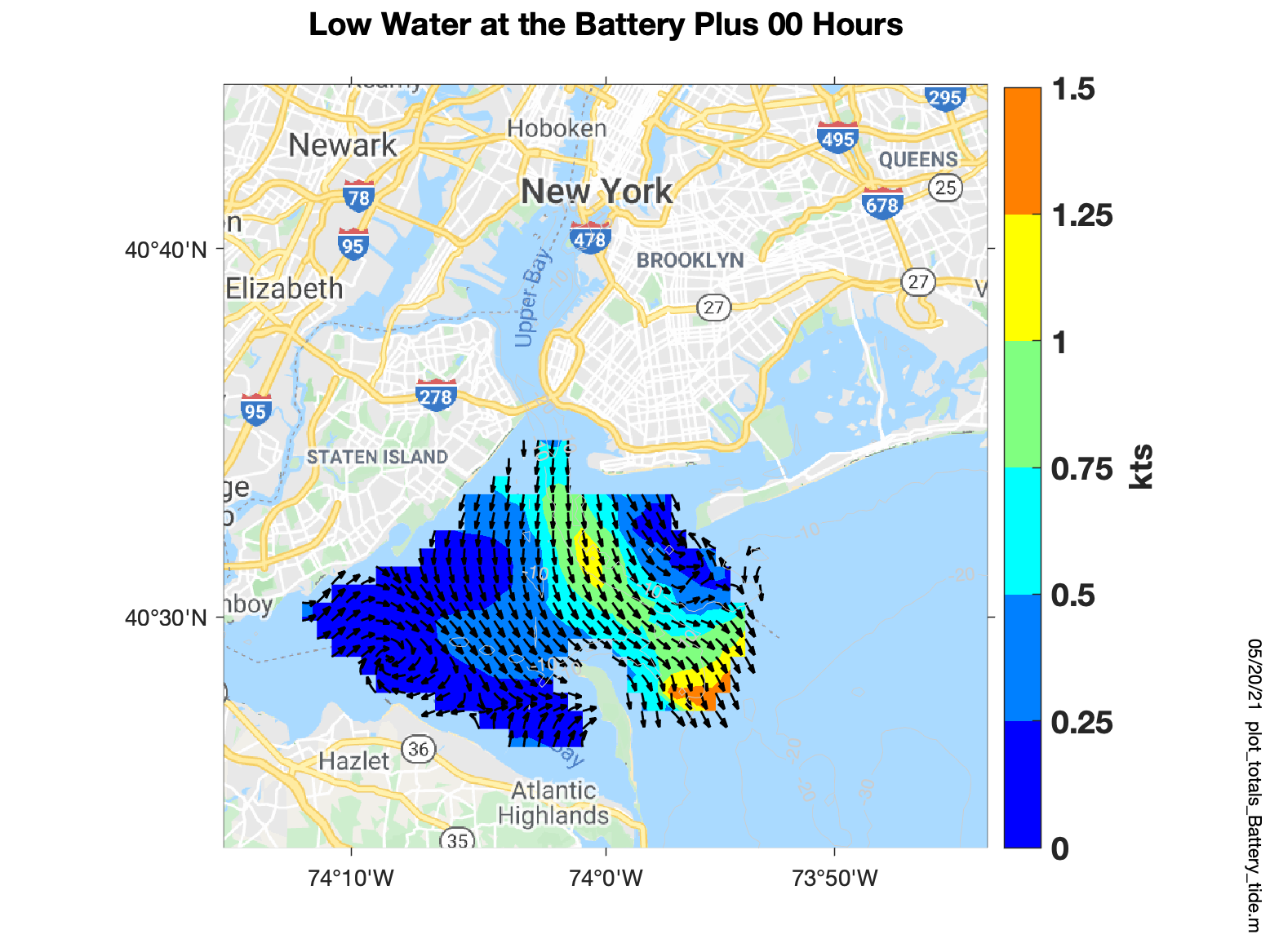 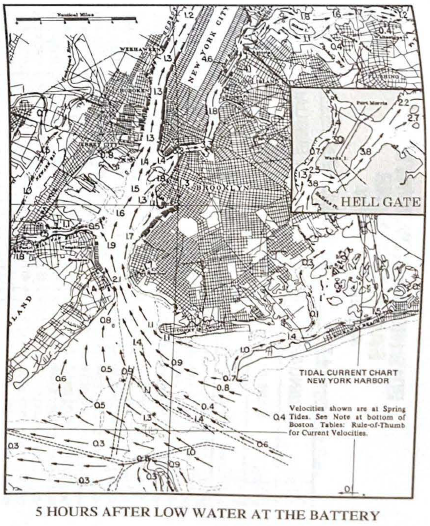 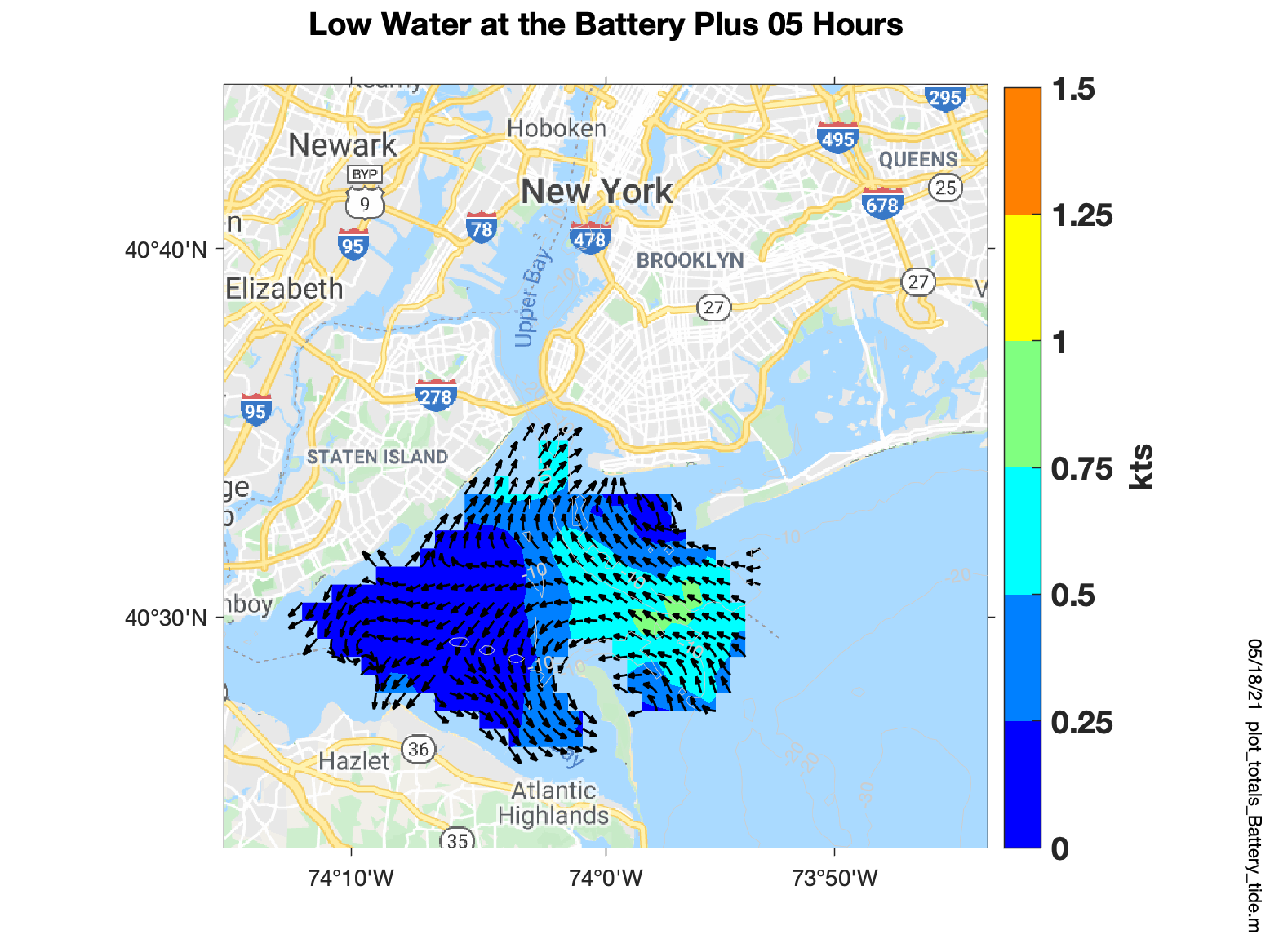 Statistics 2012 - 2024
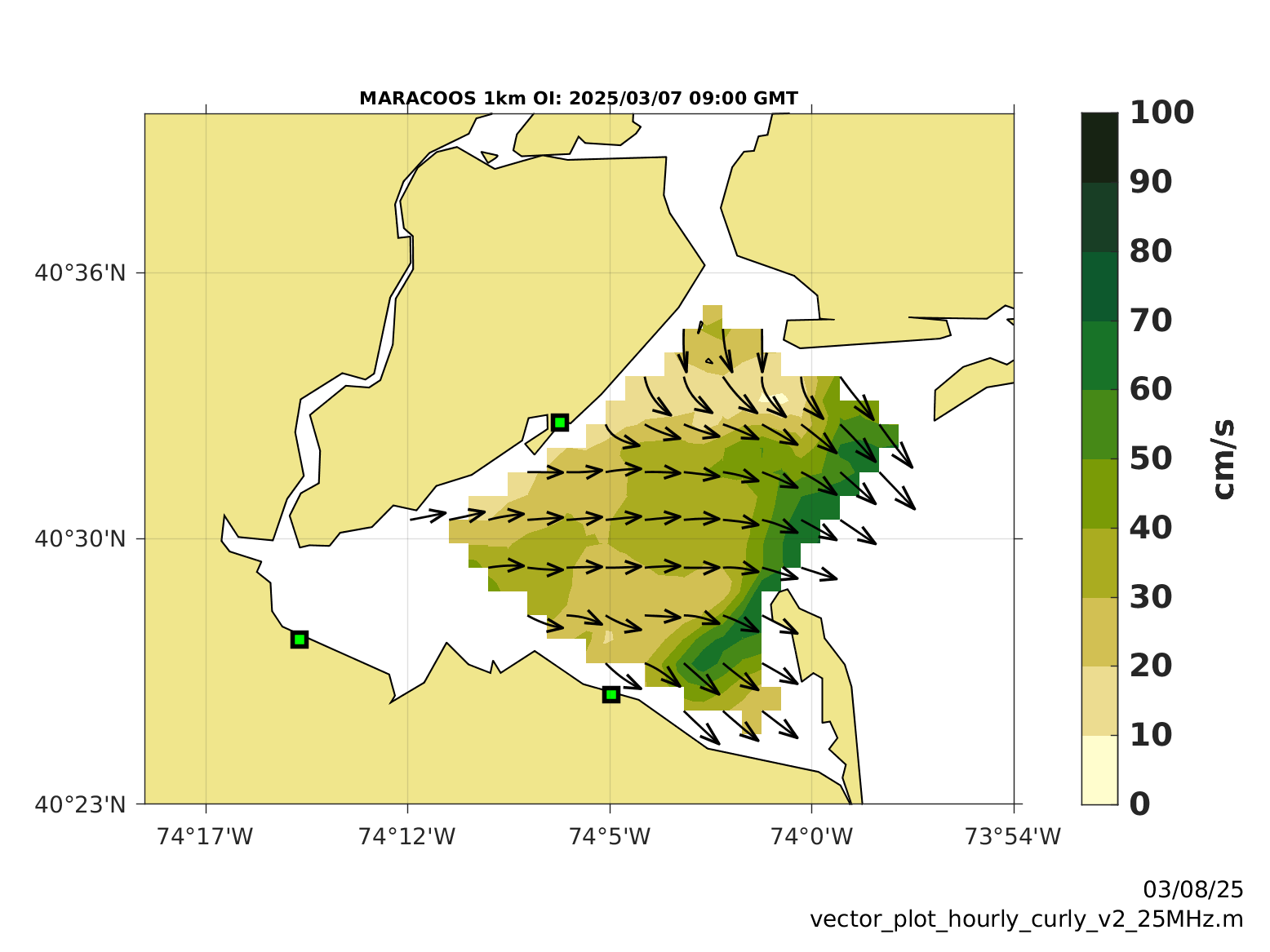 Water Level
Currents
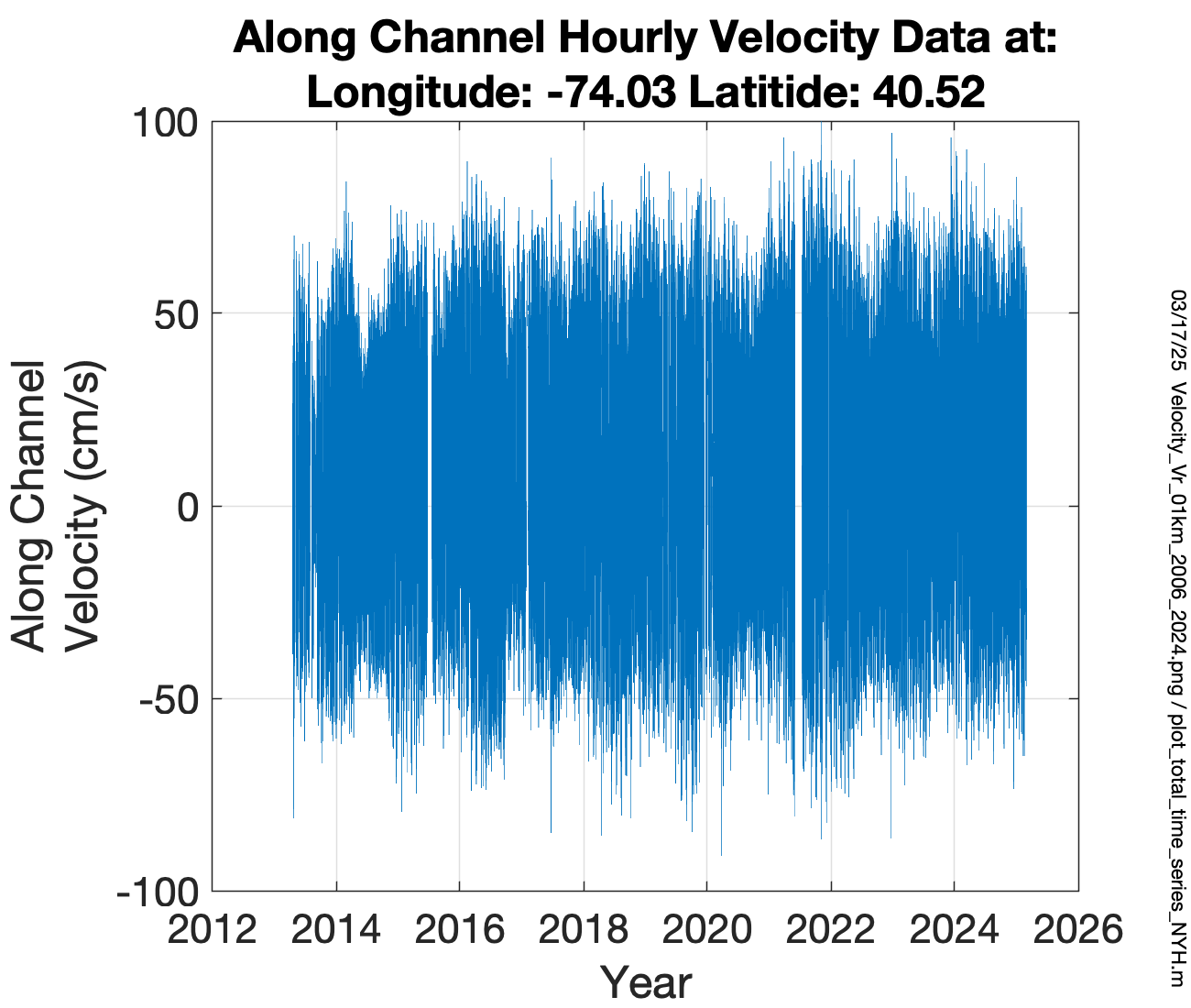 +
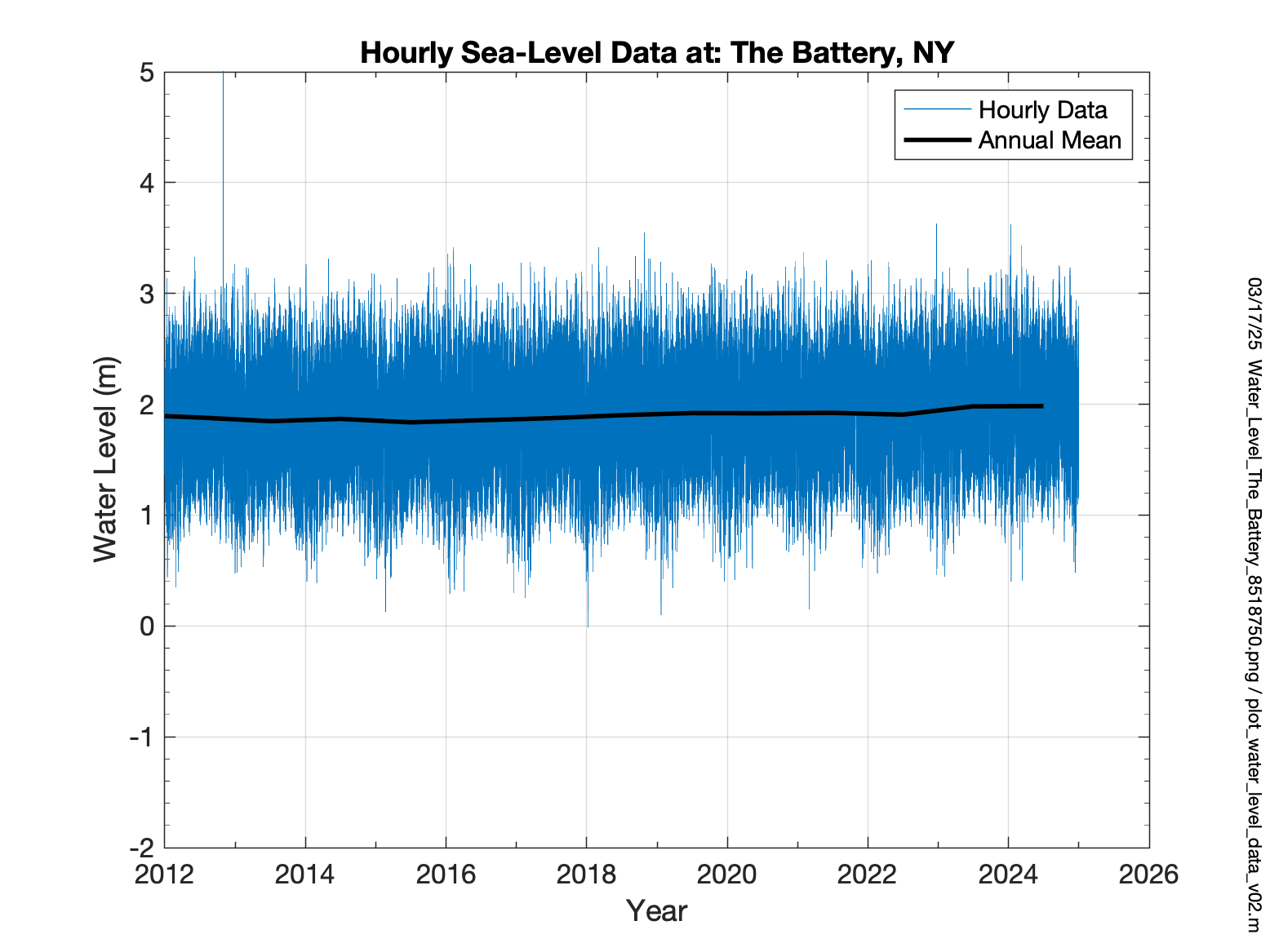 Water Level
Currents
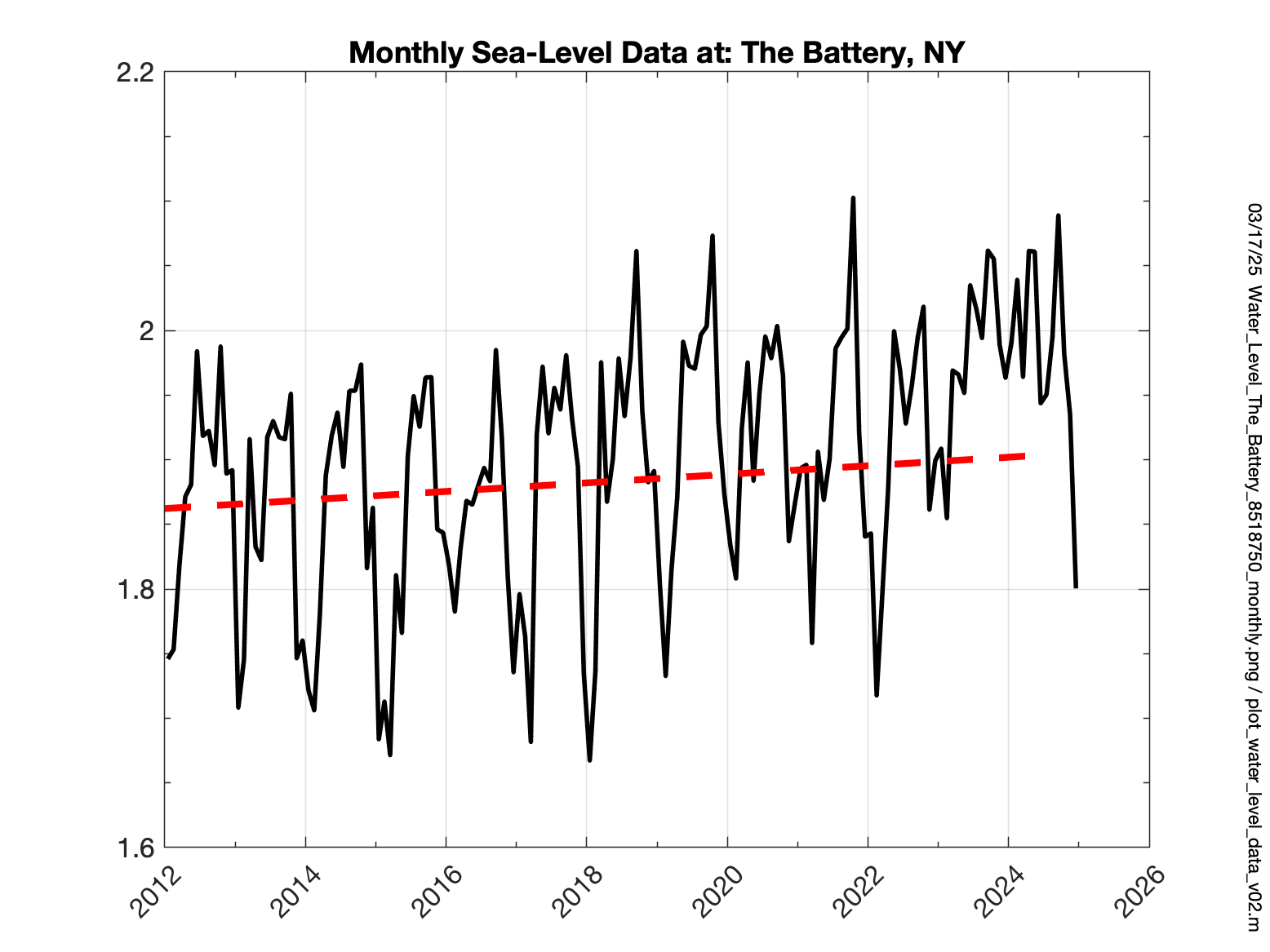 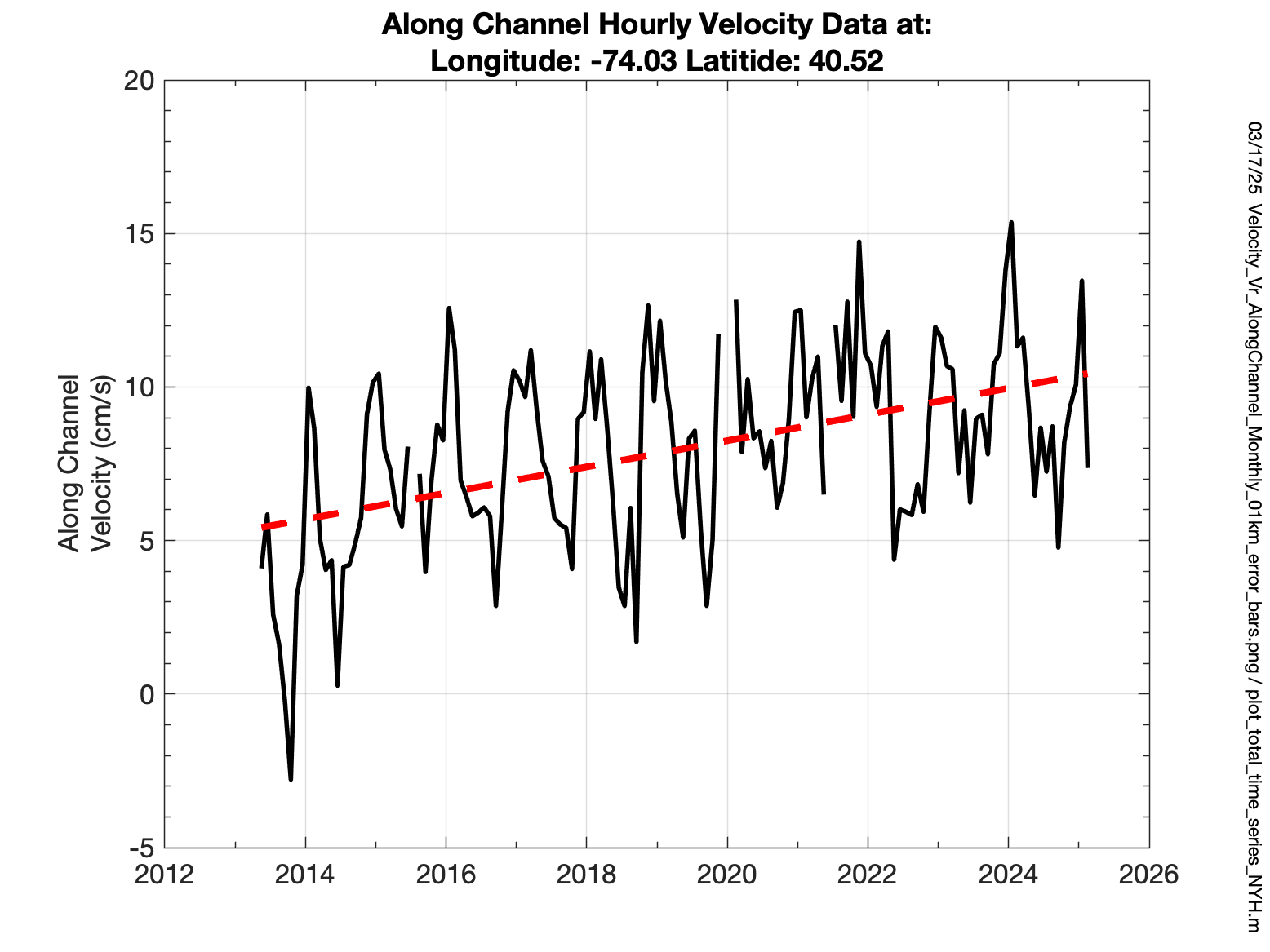 [Speaker Notes: Water level increased 4 cm over the past 12 years while currents increased from 5 to 10 cm/s, doubling over the same time period]
Water Level
Currents
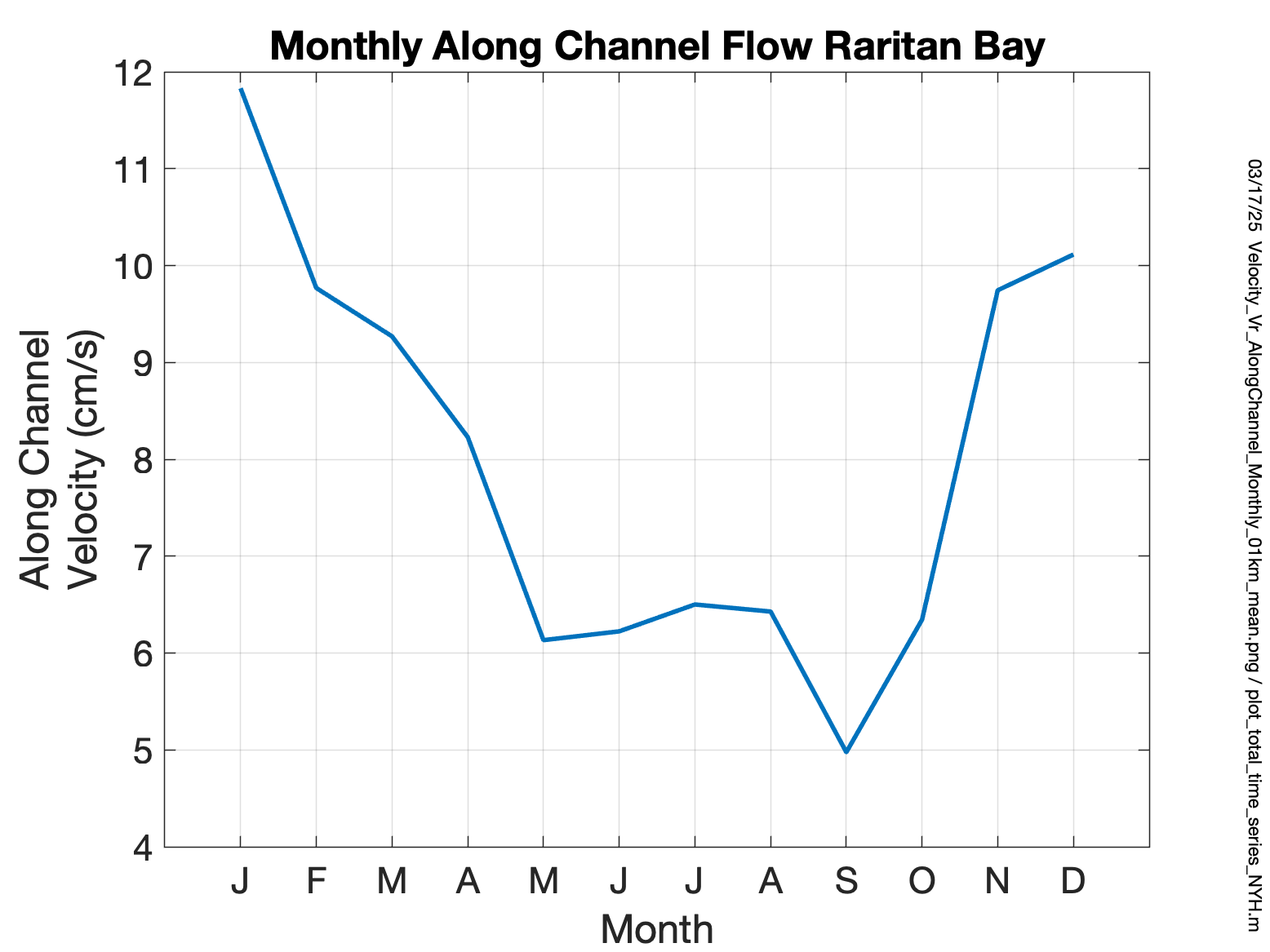 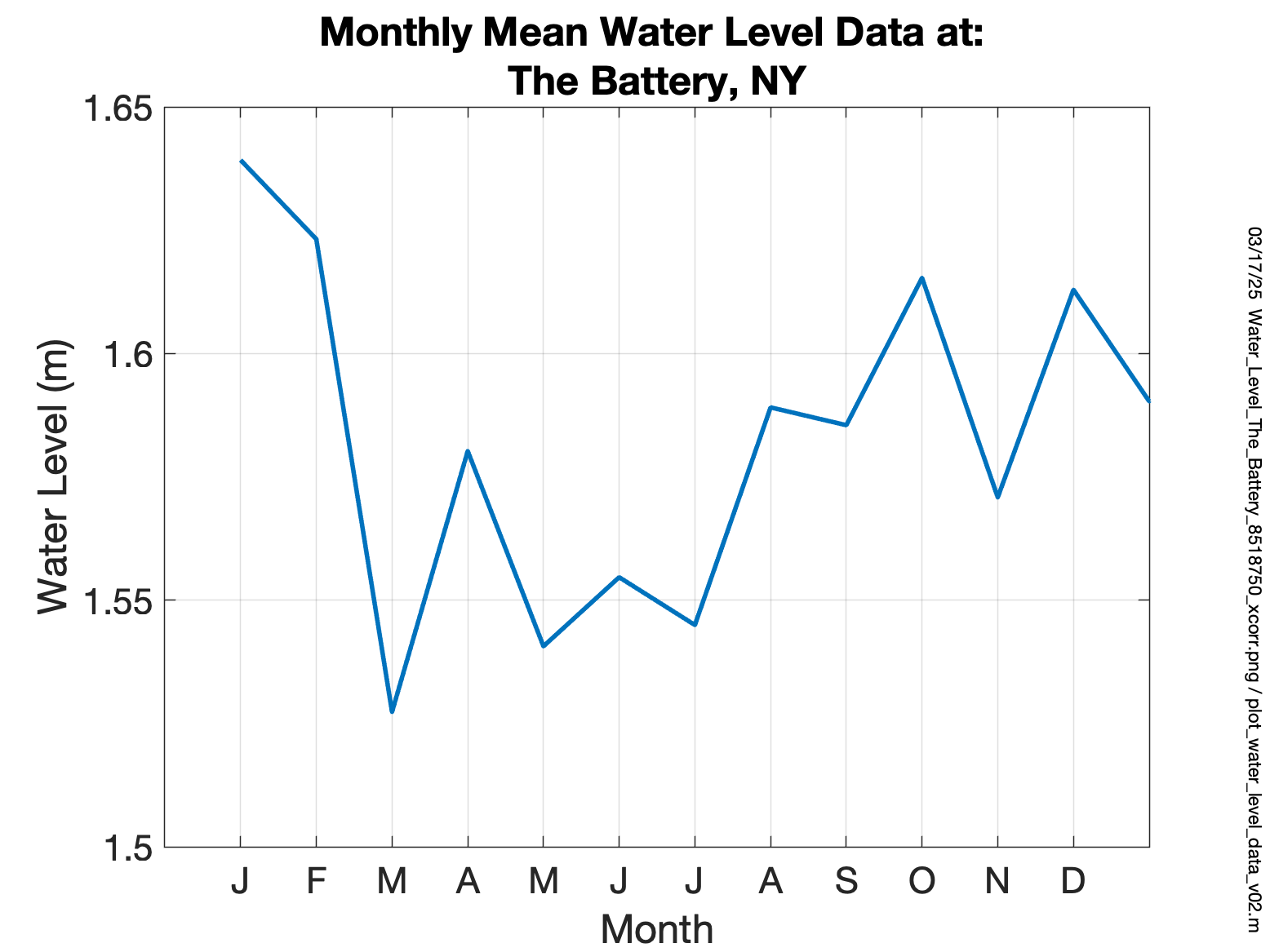 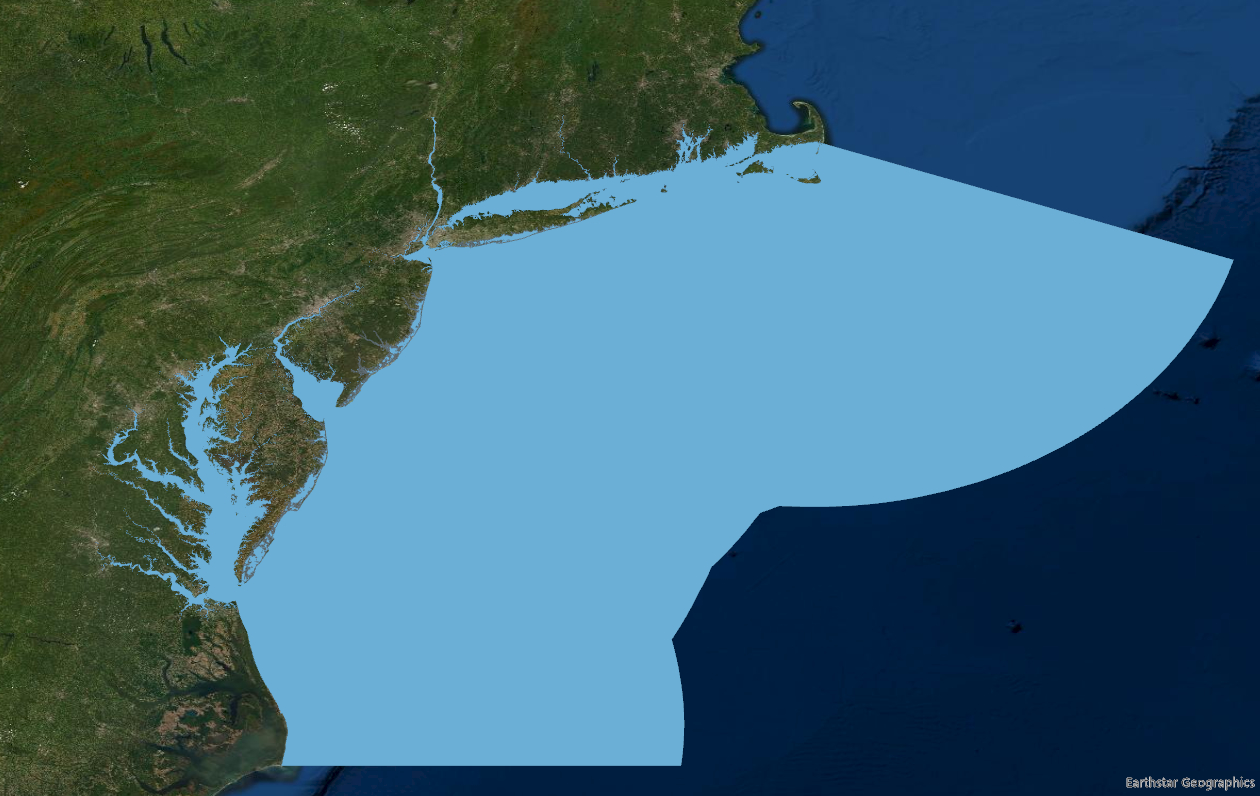 Conclusions
Provided introduction to HF radar
Tidal Currents from January 2021 match Eldridge
Current magnitude is increasing in Raritan Bay along with sea level at Battery
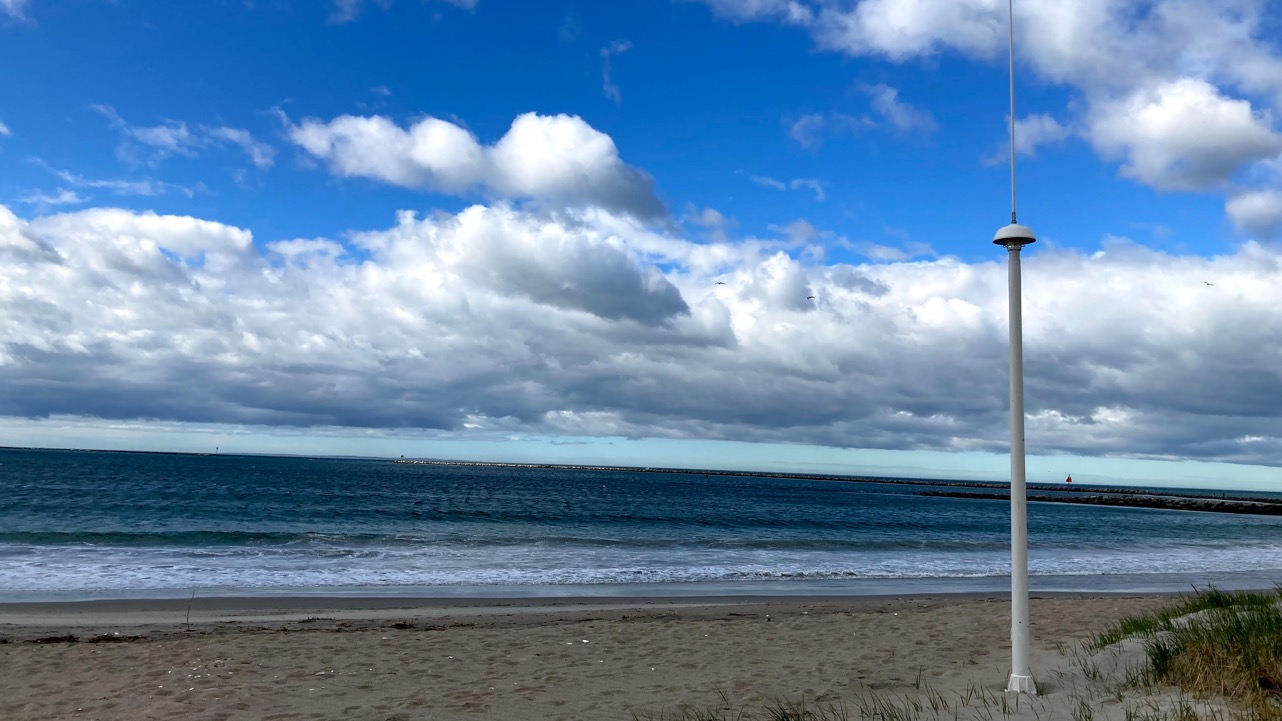 Impact of Surface Current Measurements on NY Harbor Water Levels
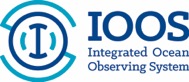 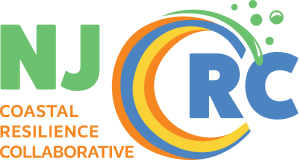 Thanks
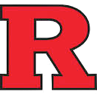 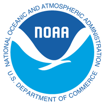 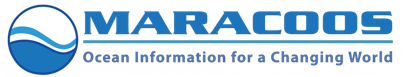